CHE Ranking
Sonja Berghoff
Ranking im Überblick gedruckt
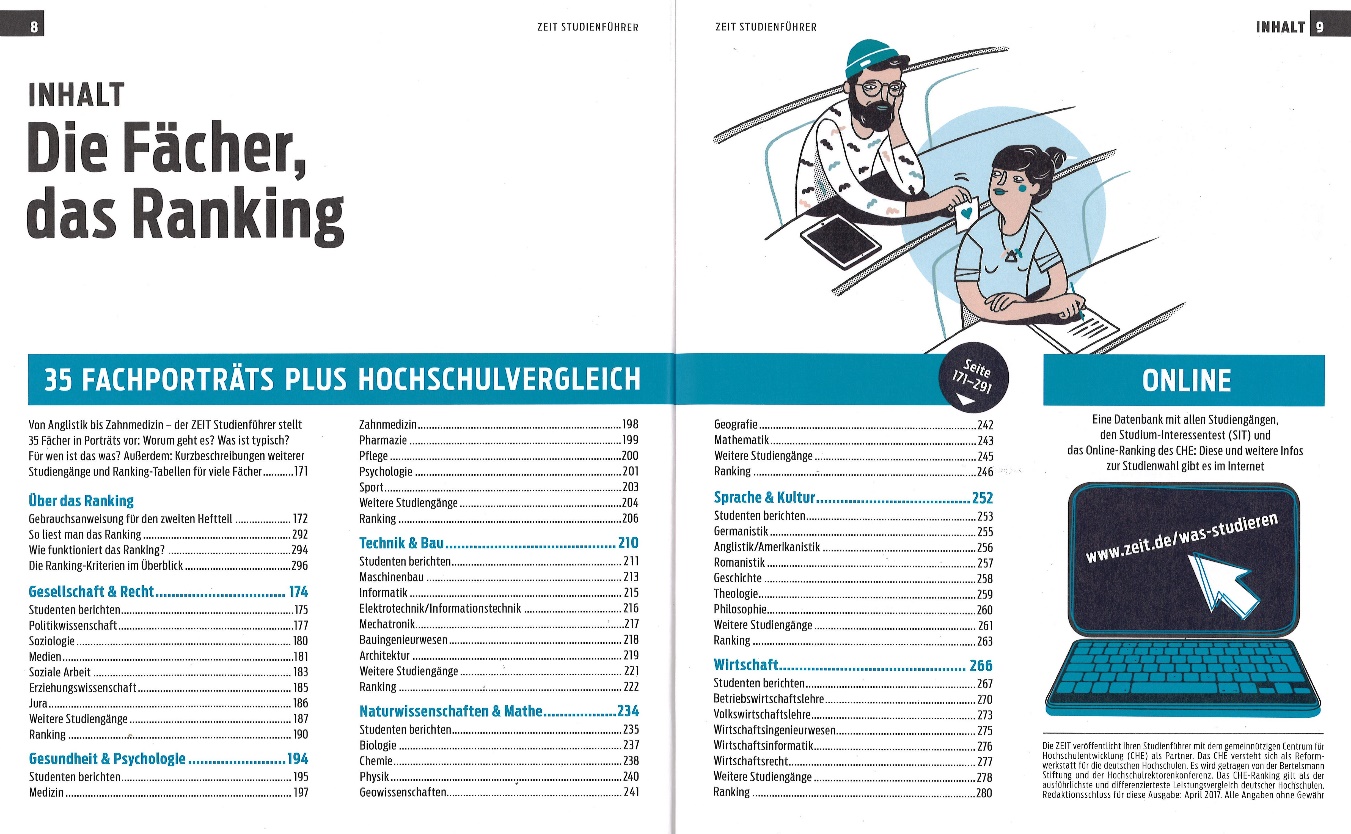 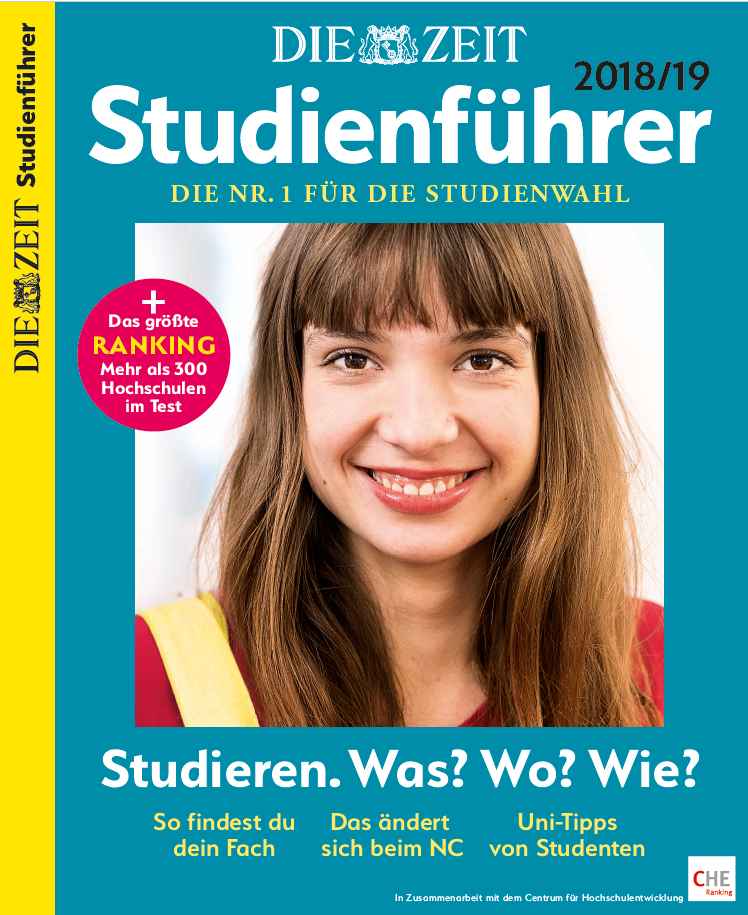 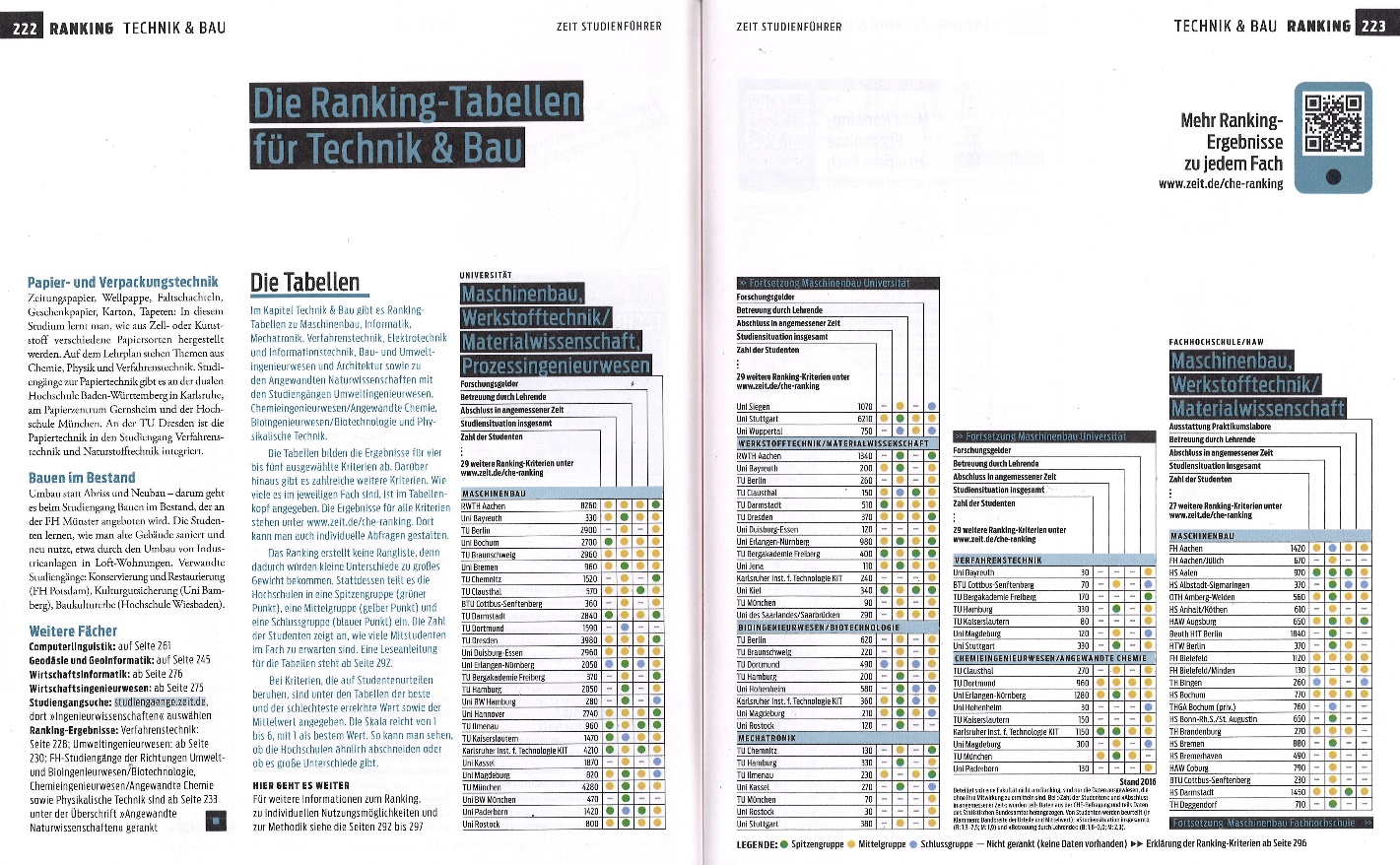 43. Plenarversammlung Bochum 2018
2
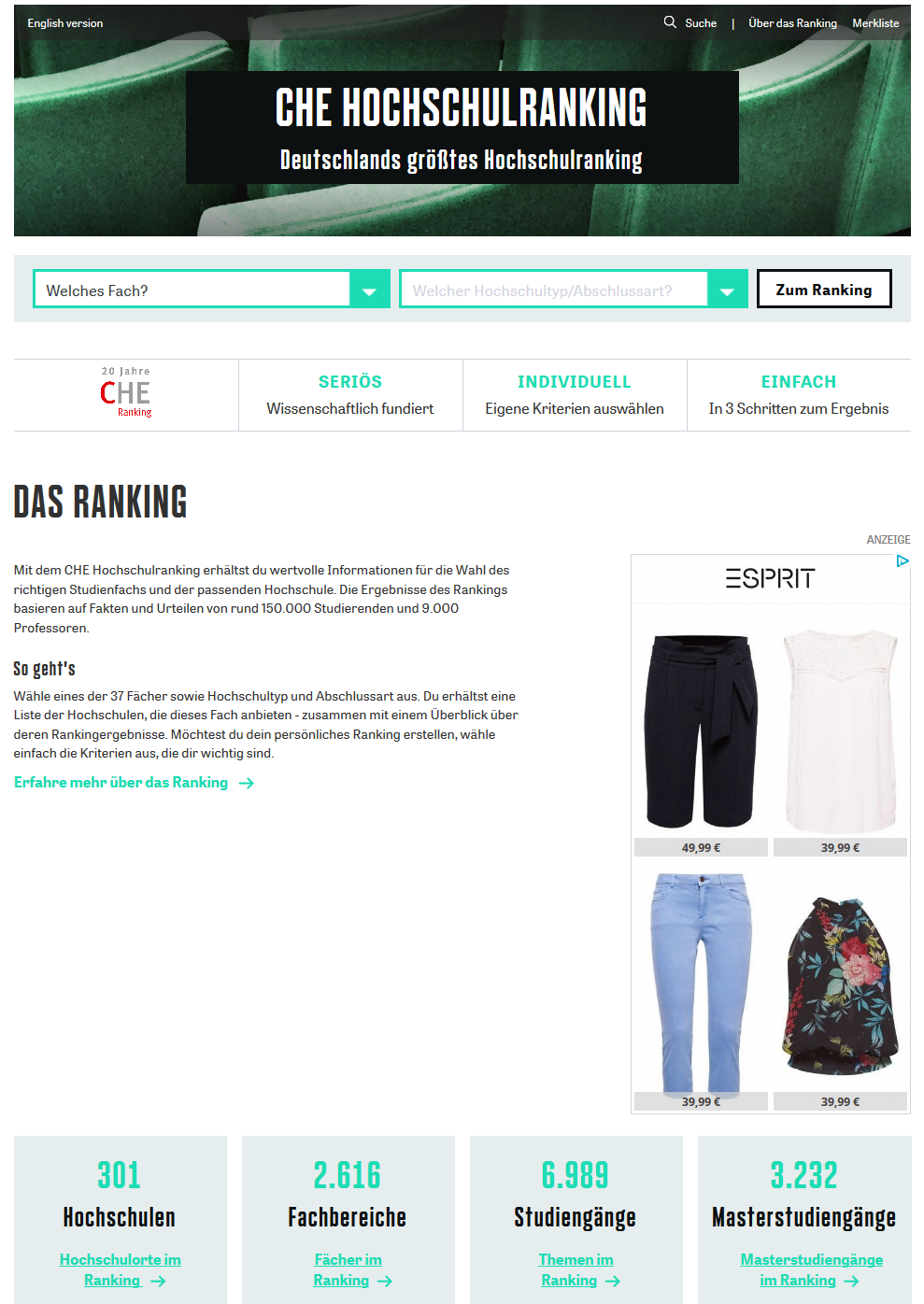 Online mehr:
Daten zu:

Hochschulorten
Hochschulen
Fachbereichen
Studiengängen

Beschreibende, quantitative und qualitative Daten mit und ohne vertikale Vergleiche
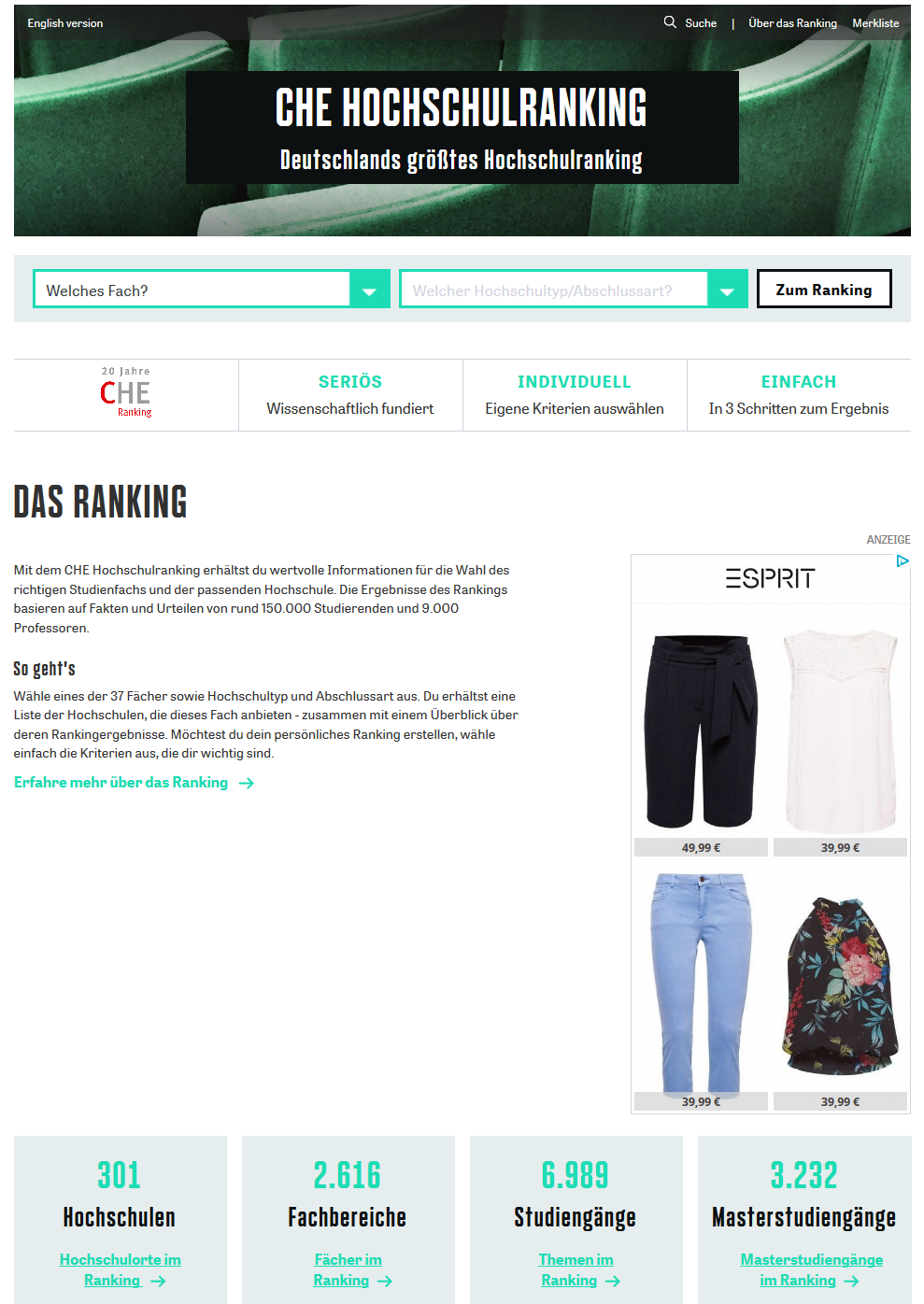 43. Plenarversammlung Bochum 2018
3
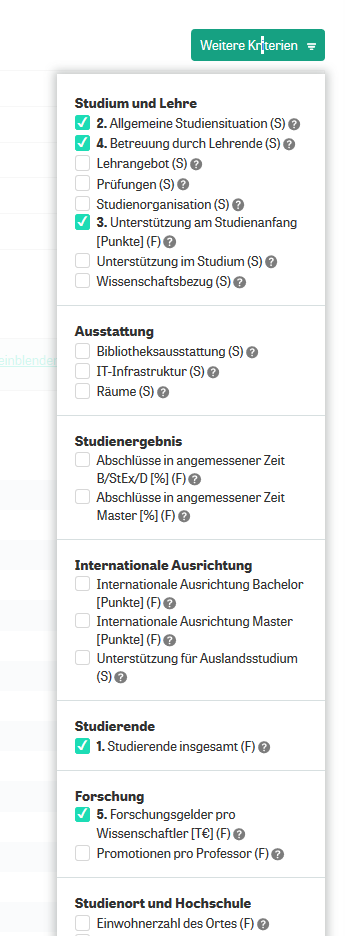 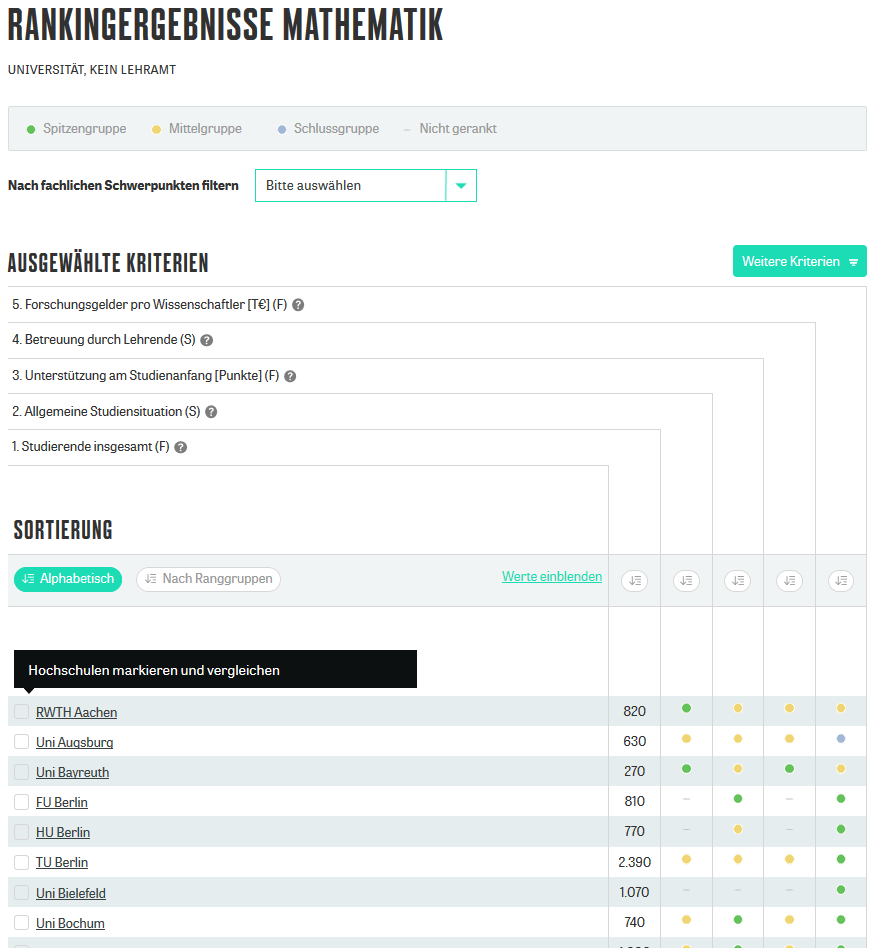 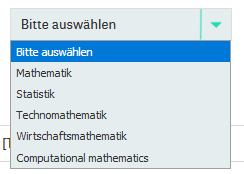 Individuell gesteuert durch den Nutzer:

Fachauswahl
Indikatorenauswahl
Sortierung
Werteanzeige
43. Plenarversammlung Bochum 2018
4
Details zu Fachbereichen und Studiengängen
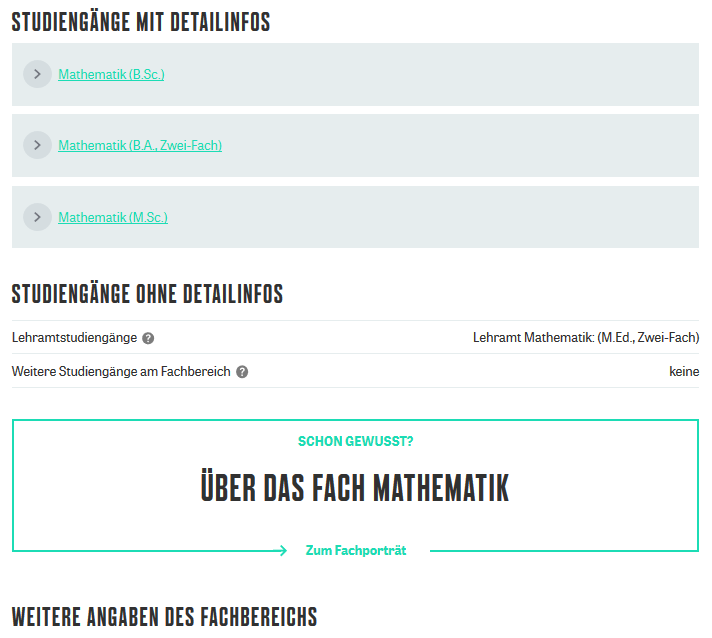 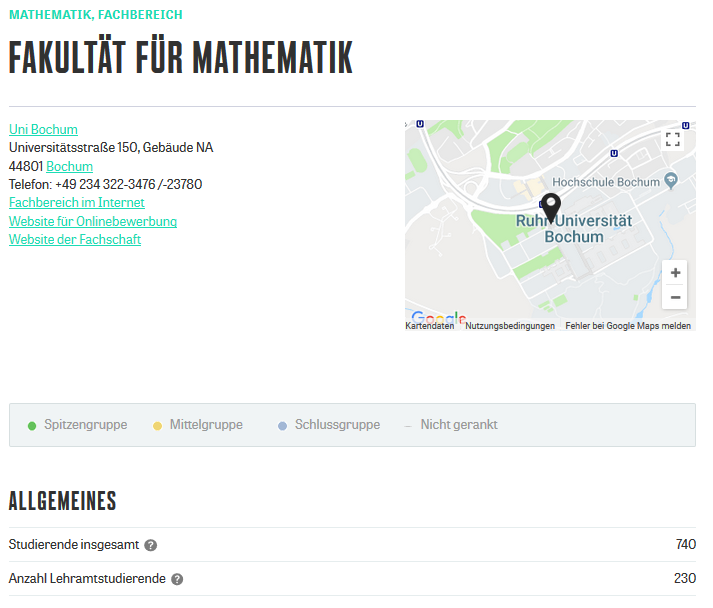 43. Plenarversammlung Bochum 2018
5
Daten unterschiedlicher Herkunft
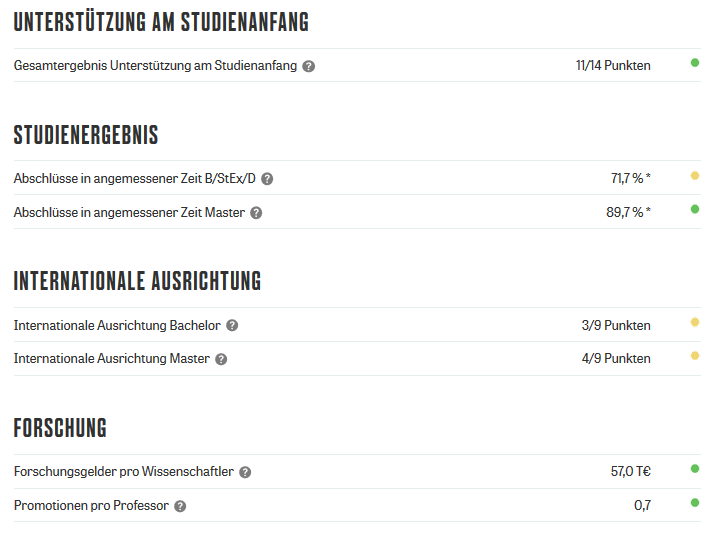 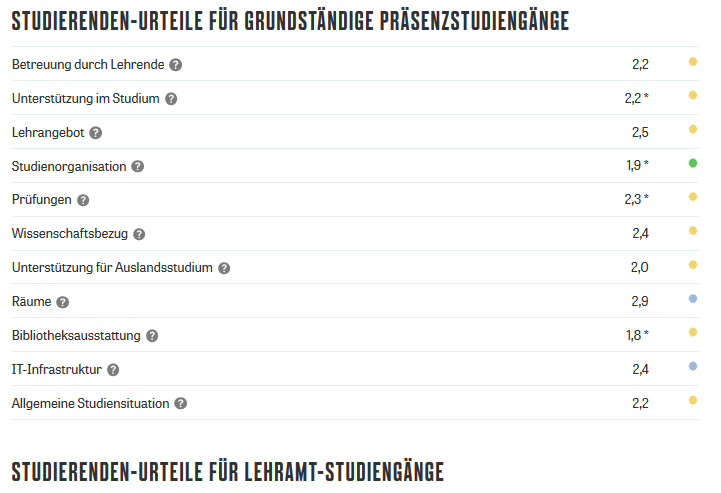 CHE Befragung der Fachbereiche
CHE Befragung der Studierenden
Externe Datenquellen
43. Plenarversammlung Bochum 2018
6
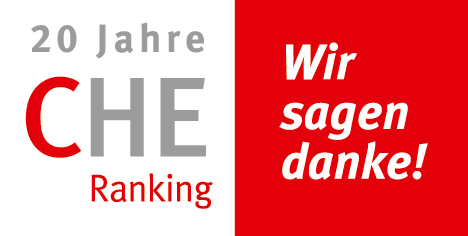 Studierendenbefragung: Bedeutung für das CHE Ranking
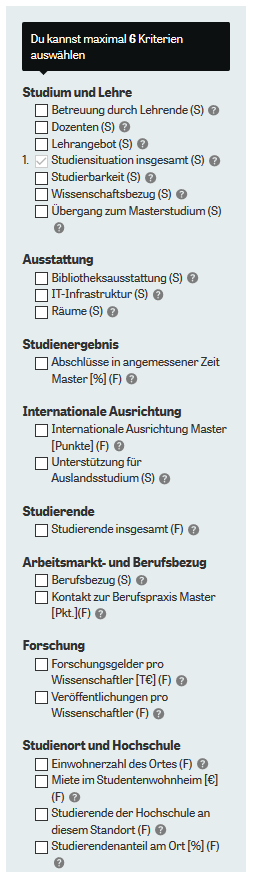 Insgesamt ca. die Hälfte der Indikatoren sind Studierendenurteile, im Bereich Studium und Lehre sowie Ausstattung nahezu ausschließlich.
In den Kompaktlisten mindestens ein Studierendenurteil („Allgemeine Studiensituation“)
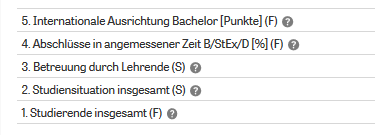 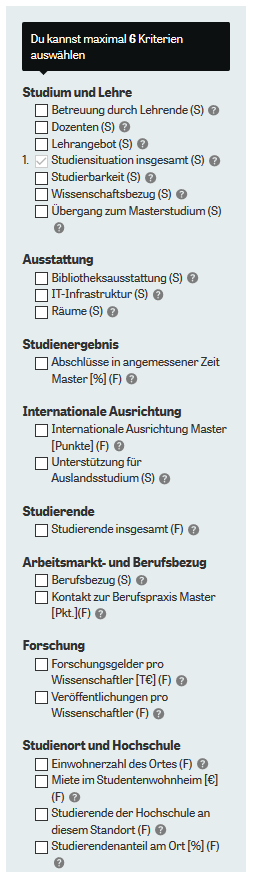 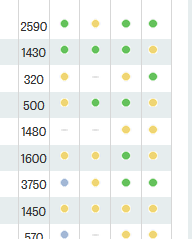 43. Plenarversammlung Bochum 2018
7
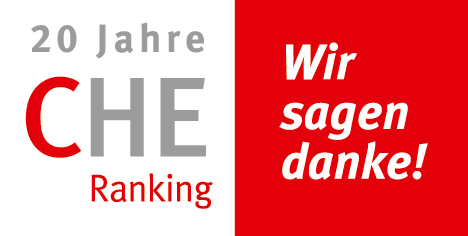 Studierendenbefragungen im CHE Ranking
Befragung der grundständigen Studiengänge
Jeweils im Herbst (Mitte Oktober bis Ende Januar)
Bachelor: Semester 3 bis RSZ + 2
Lehramt, Diplom, Staatsexamen: Semester 3 bis RSZ + 2

Alle Studierenden dieser Semester im Wintersemester werden angeschrieben
Befragung der Master Studiengänge
Jeweils im Sommer (Mitte April bis Ende Juli)
Master: Semester 1 bis RSZ + 2
Alle Studierenden dieser Semester im Sommersemester werden angeschrieben
43. Plenarversammlung Bochum 2018
8
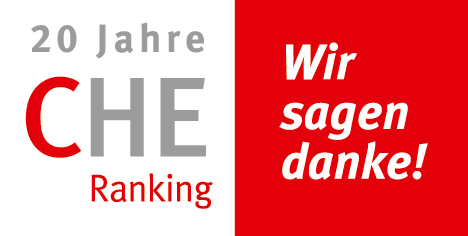 CHE Befragung der Studierenden
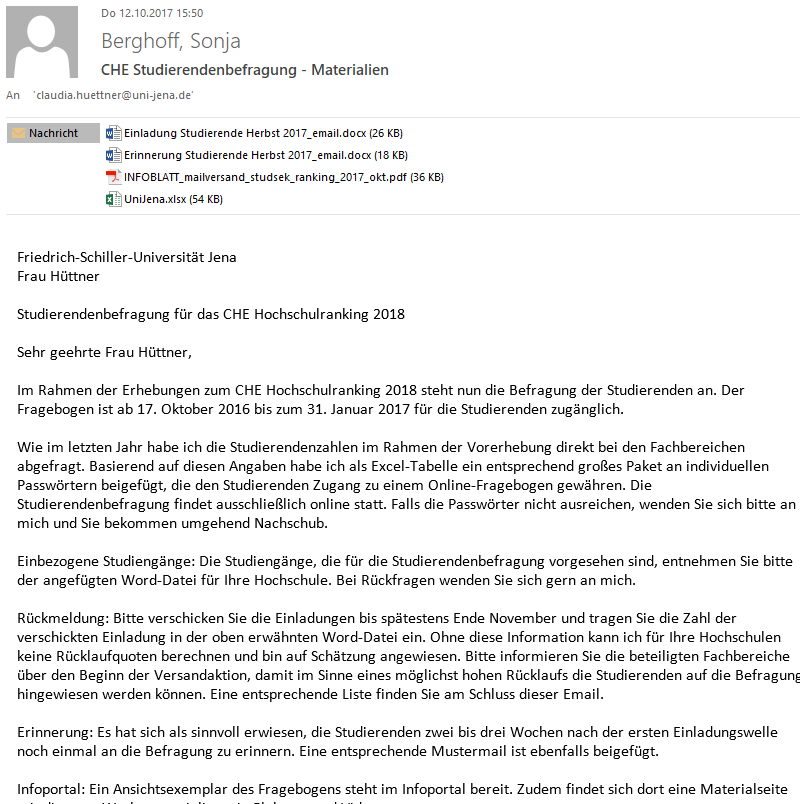 Ansprache der Studierenden
Einladung der Studierenden (per Brief oder E-Mail) durch Ansprechpartner(in) an den Hochschulen.
Idealerweise folgt 2-3 Wochen nach Versand eine Erinnerung (Mustertexte werden bereit gestellt). 
Jeder Studierende erhält einen individuellen Link, der nur einmal verwendbar ist.
Hochschule XY
Frau…
…
43. Plenarversammlung Bochum 2018
9
[Speaker Notes: Ziel: Den Fachbereichen Werbung für die Befragung ermöglichen – aber wie?]
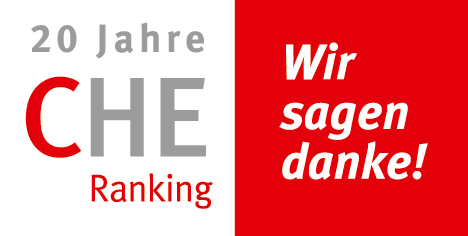 Studierendenbefragung: Erfolgreich durch Vernetzung
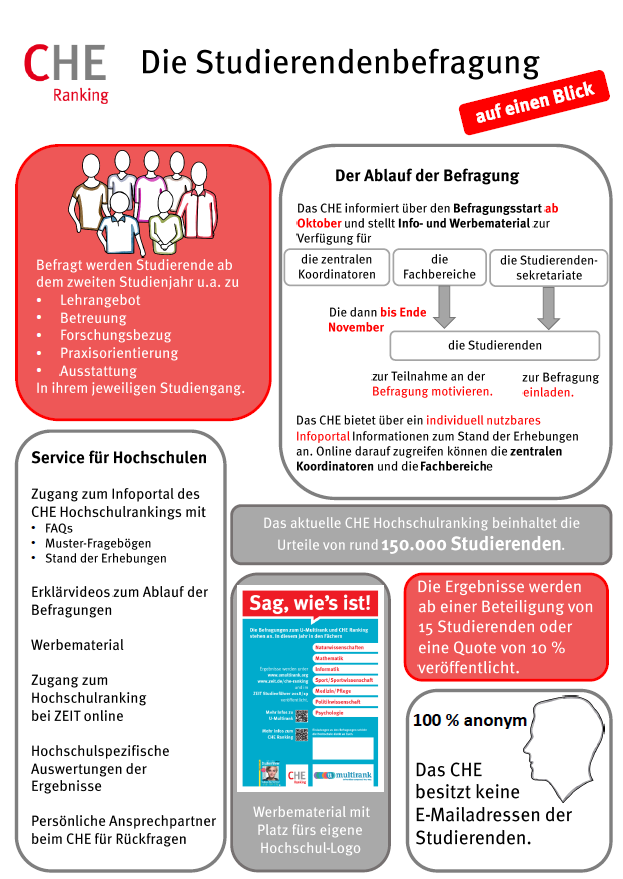 Zentrale Koordination HS
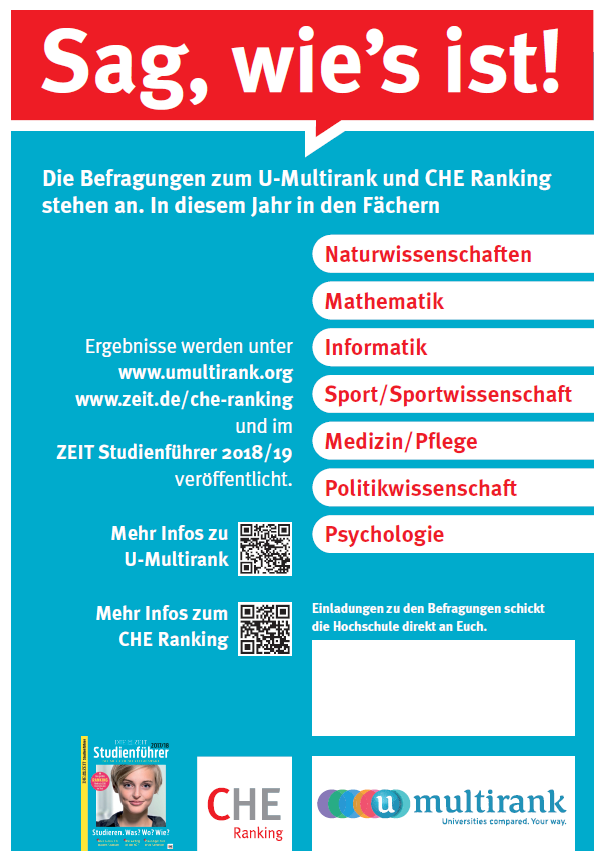 informiert 
(Infoportal)
informiert, kontrolliert
Informiert bei 
Befragungsbeginn, stellt Werbematerial
Studierende
CHE
Fachbereiche
motiviert
informiert über Befragungsstart
macht Vorgaben, 
stellt Material
lädt ein
informiert über Befragungsstart
Studierenden-sekretariat
43. Plenarversammlung Bochum 2018
10
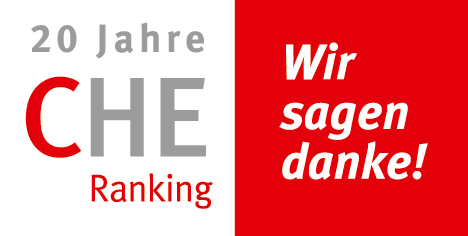 Video zum Hochschulranking
43. Plenarversammlung Bochum 2018
11
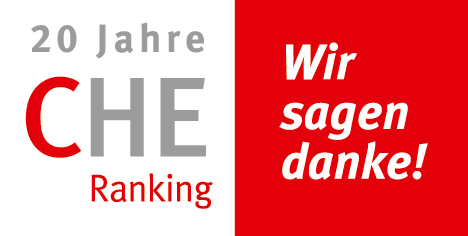 Der Fragebogen wurde neu strukturiert
Es gibt einen feststehenden Kernfragensatz, der über alle Fächer gleich ist und nicht verhandelbar. Entsprechend müssen hier die Formulierungen etwas unspezifisch bleiben, sollten aber dennoch für alle Studierenden verständlich sein.
Ein Wahlbereich enthält Fragenblöcke, die von den Fächern an- oder abgewählt werden können, aber jeweils nur in der vorliegende Form. Es ist nicht möglich einzelne Items zu streichen.
Der dritte Teil ist der fachspezifische freie Block.
Begleitfragen gehen deskriptiv in das Ranking ein oder dienen zur Kontrolle der Stichprobe bzw. des Befragungsablaufs.
43. Plenarversammlung Bochum 2018
12
[Speaker Notes: Begleitfragen: Demographische Angaben, Wohnsituation, Ablauf der Befragung]
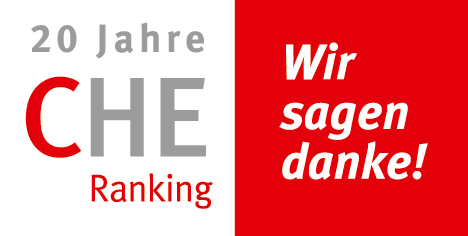 Die verfeinerte Ranggruppenmethodik schärft die Mittelgruppe
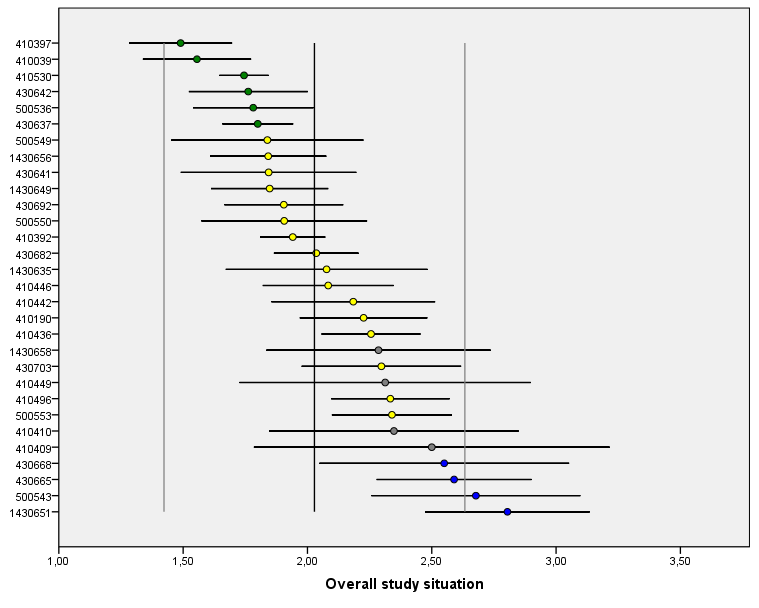 Hochschulen
Konfidenzintervall mit Mittelwert je Fachbereich
Unter-/Obergrenze
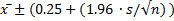 Gesamtmittelwert
Nicht gerankt
Gesamturteil
43. Plenarversammlung Bochum 2018
13
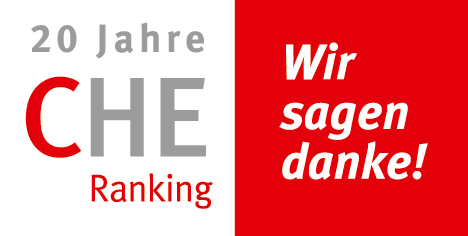 Nur belastbare aussagekräftige Daten veröffentlichen
Notwendige Voraussetzung für eine Veröffentlichung von Ergebnissen: Mindestzahl von 15 Urteilen je Fachbereich 
Rücklaufquote bei mindestens 10% (bei Fallzahl unter 50)
Kein Ranking eines Indikators, falls
Differenz zwischen dem besten und dem schlechtesten Wert geringer als 1
Die Werte werden in der Internet-Version des Rankings weiterhin ausgewiesen
43. Plenarversammlung Bochum 2018
14
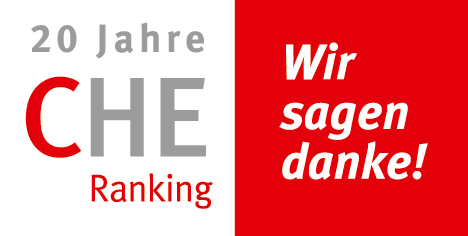 Ergebnisse für die Hochschulen nutzbar
Detailauswertung für die Fachbereiche
Im Online-Ranking
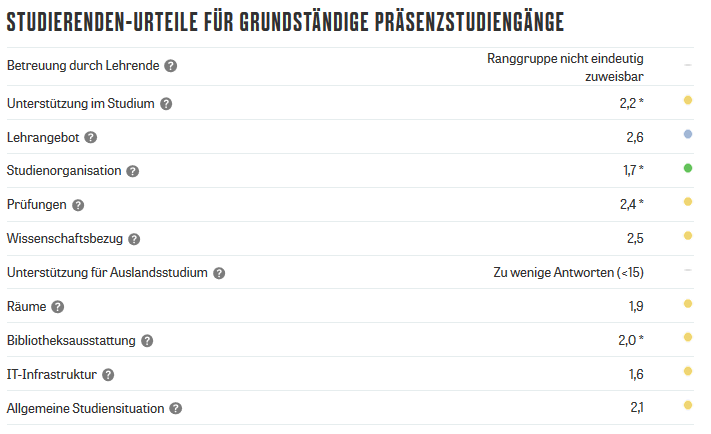 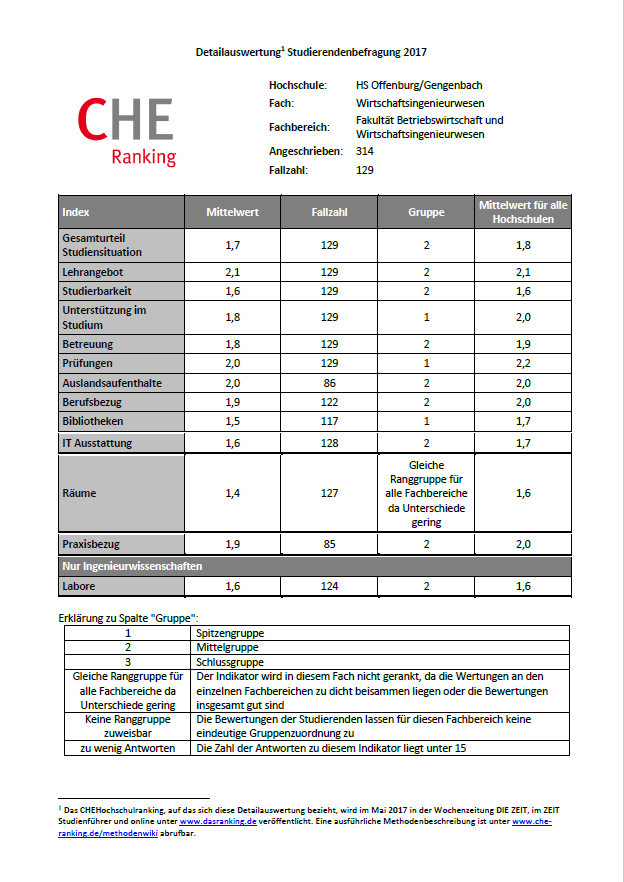 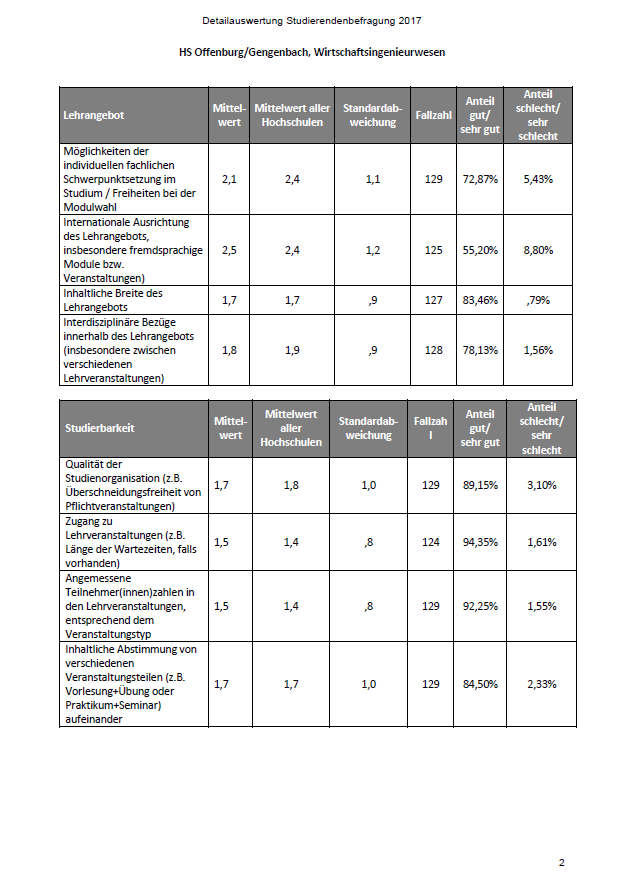 43. Plenarversammlung Bochum 2018
15
Die Publikationsanalyse in der Theorie
Ziel: Ermittlung aller von MathSciNet abgedeckten Veröffentlichungen für den zu untersuchenden Fachbereich („work-done-at“ Methode)
Vorgehen: Institutionelle Abfrage: Erhebung der Publikationen eines Fachbereichs über Institutsadressen
Die Adressen der Autoren der in MathSciNet enthaltenen Publikationen werden von der American Mathematical Society einem Klassifikationssystem zugeordnet. Jeder Adresse wird dabei ein Institution Code zugewiesen.
Für jeden der untersuchten Mathematik-Fachbereiche werden die jeweiligen der Mathematik zuzuordnenden Institution Codes ermittelt und in einer Suchanfrage miteinander verknüpft. 
Die Treffermenge ergibt, beschränkt auf den Untersuchungszeitraum, die Anzahl der Publikationen pro Fachbereich. 
Es wurde ein sechsjähriger Untersuchungszeitraum gewählt (2011-2016).
43. Plenarversammlung Bochum 2018
16
Ergänzende Maßnahme mit ungeahnten Folgen
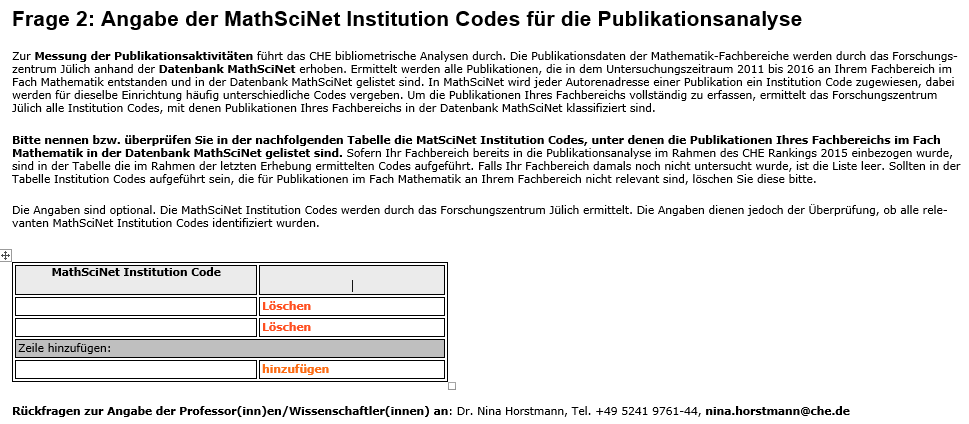 Codes nicht eindeutig. Teilweise Fachbereiche oder Institute, teilweise größere Einheiten bis zur gesamten Hochschule, manche Publikation läuft gar unter einem Code eines anderen Faches, etwa Physik. Die Vergabe der Codes seitens MathSciNet ist offenbar eher zufällig.
Hinzunahme unspezifischer Codes kann für einzelne Hochschulen deutliche Unterschiede ergeben: 
Nur Mathematik-spezifische Codes: 100 Publikationen
Hinzunahme der unspezifischen Codes: 203 Publikationen 
Die Hinzunahme der unspezifischen Codes nur in Kombination mit Namenslisten sinnvoll, richtig wären oben 153.
43. Plenarversammlung Bochum 2018
17
Was tun?
Datenbasis wechseln? Es gibt ein erprobtes Verfahren für das Web of Science.
Namenslisten zusätzlich erfassen?Das geht kaum für einen 6-Jahres-Zeitraum.Wer soll erfasst werden?
Kodierung verbessern?
Auf Publikationsanalyse verzichten?
…
43. Plenarversammlung Bochum 2018
18
Fragen?
Sonja Berghoff
sonja.berghoff@che.de 
05241/97 61 29